WELCOME!!
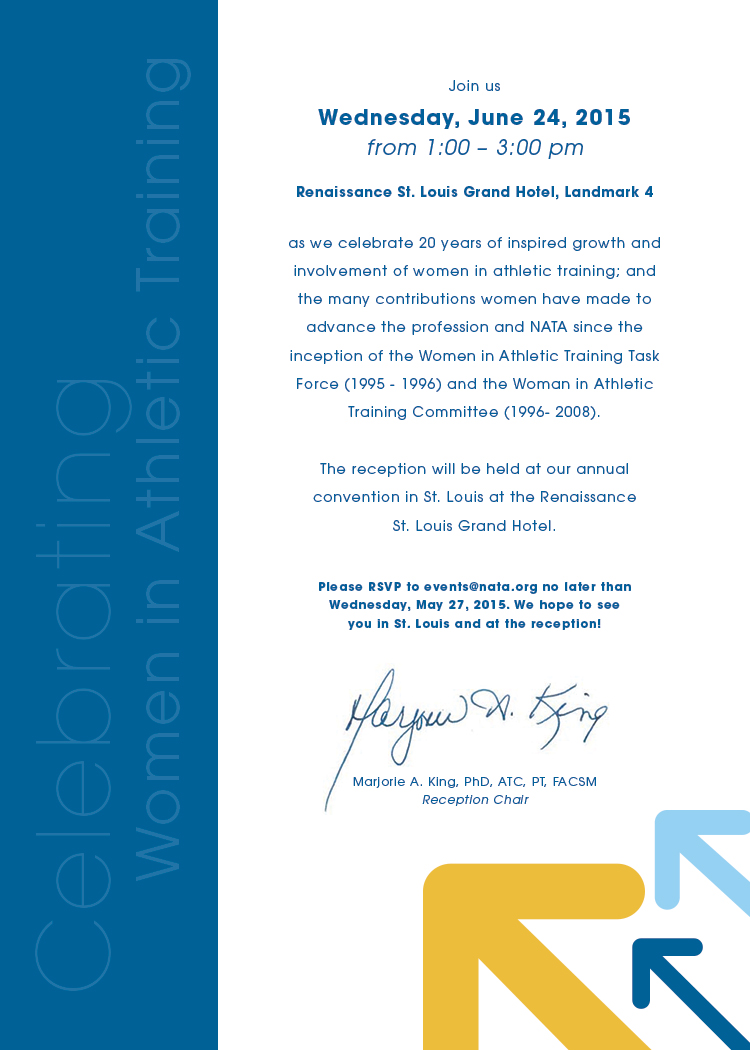 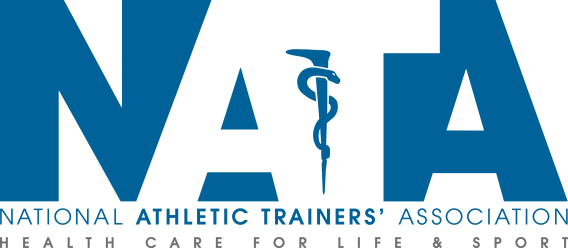 Celebrating Women In Athletic Training
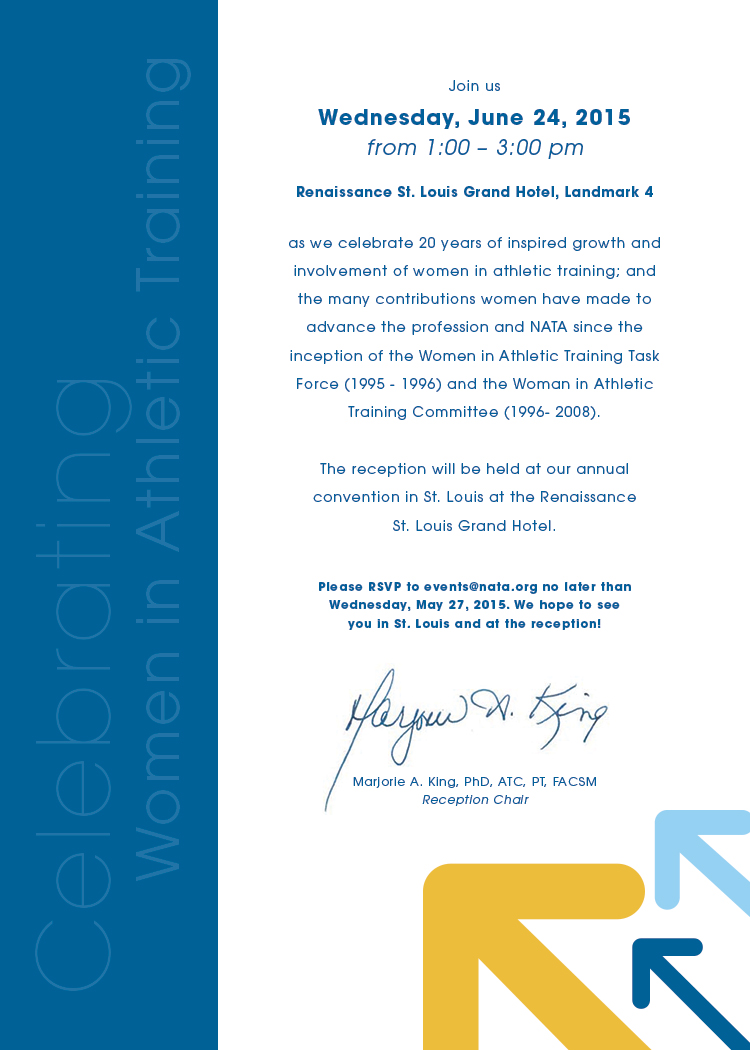 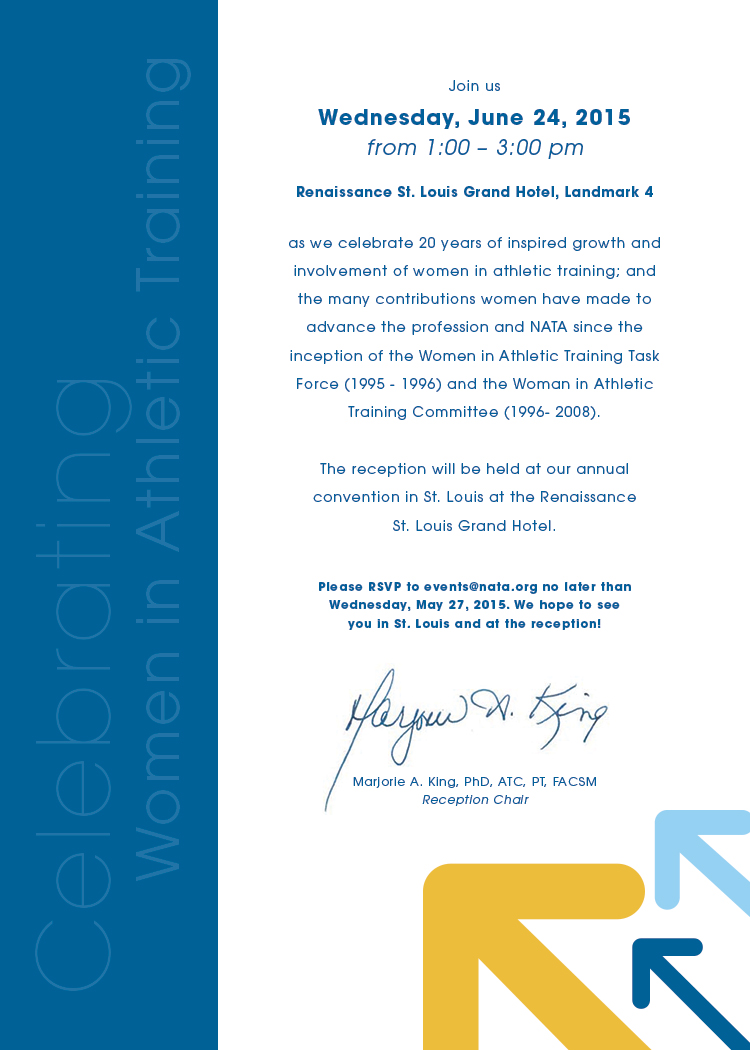 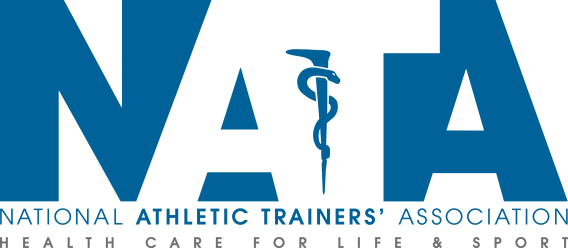 A Special Thank You to the following who worked so hard to make this a special day:
Jim Thornton – NATA President
Kathy Dieringer – District 6 Director; former WATC
Pat Aronson – District 3 Director; former WATC
Tim Weston – District 1 Director
Michael Goldenberg – District 2 Director
Tamesha Logan – Director of Marketing and Public Relations 
Kandy Cefoldo – Senior Board Relations Coordinator
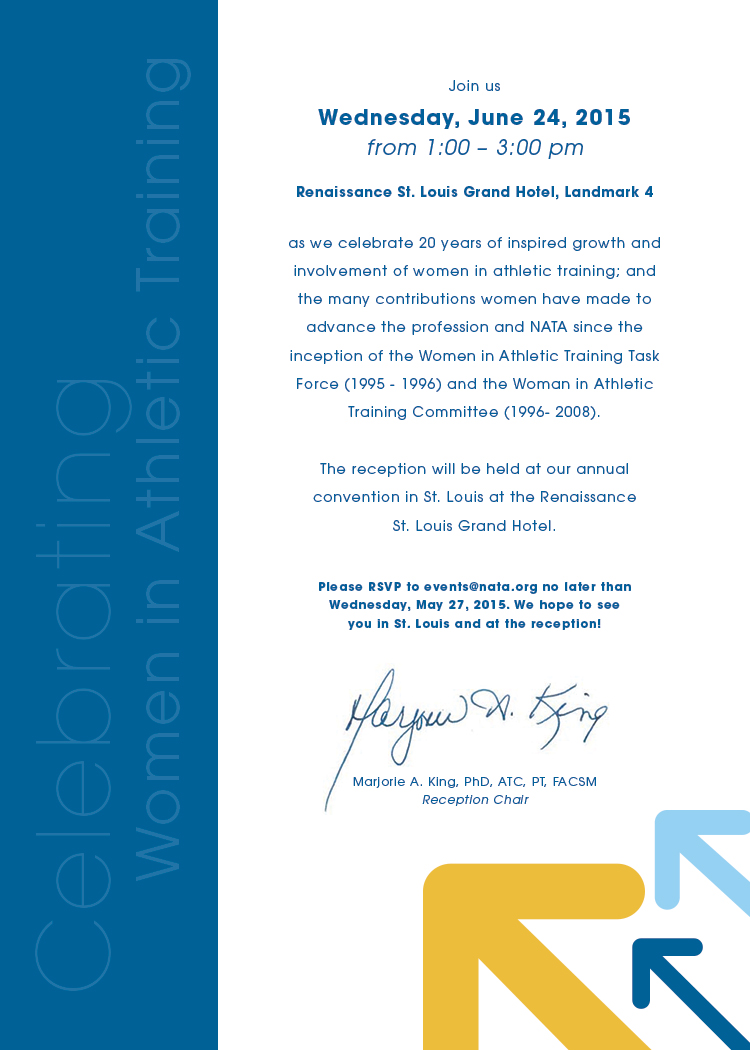 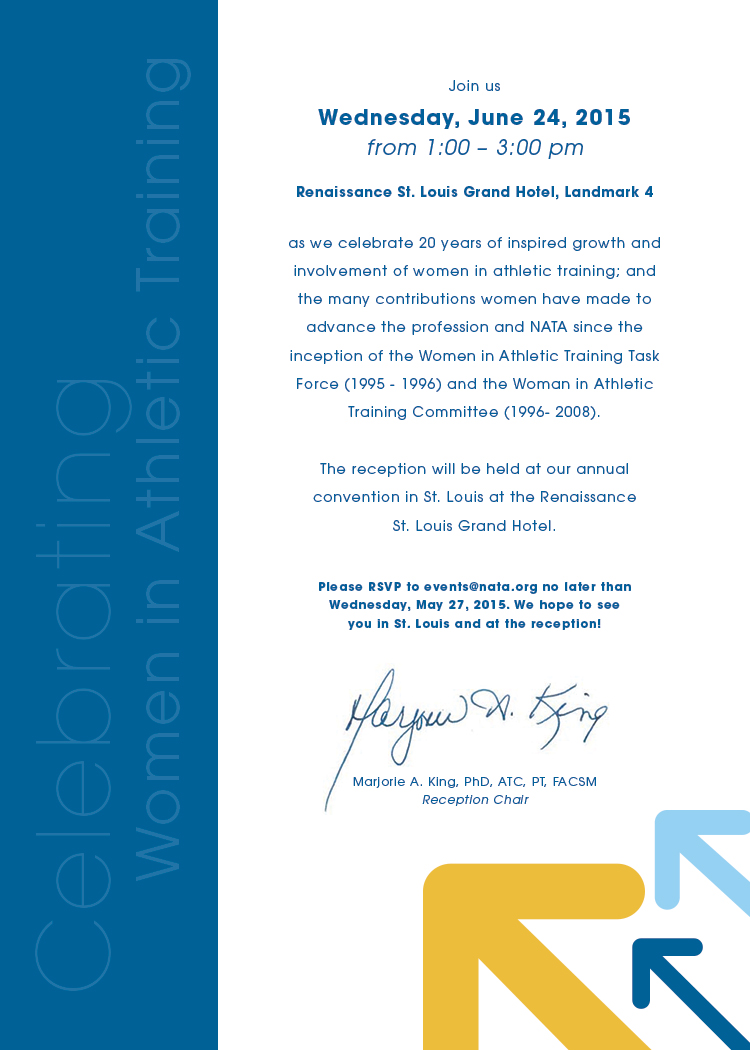 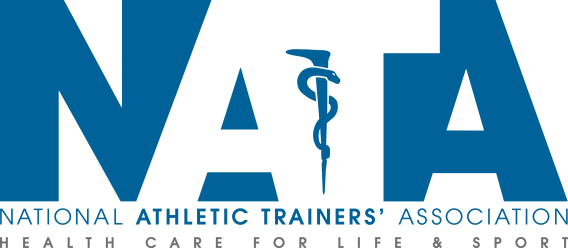 A Special Thank You to  the organizing committee:
Katie Grove – Task Force and WATC chair
Gretchen Schlabach – D4 Task Force & D4 WATC
Cheri Drysdale- Orndorff – D2 WATC
Margie King – D1Task Force & WATC Chair
And technical assistance provided by:
Jessica Rager 
Brian Duclos
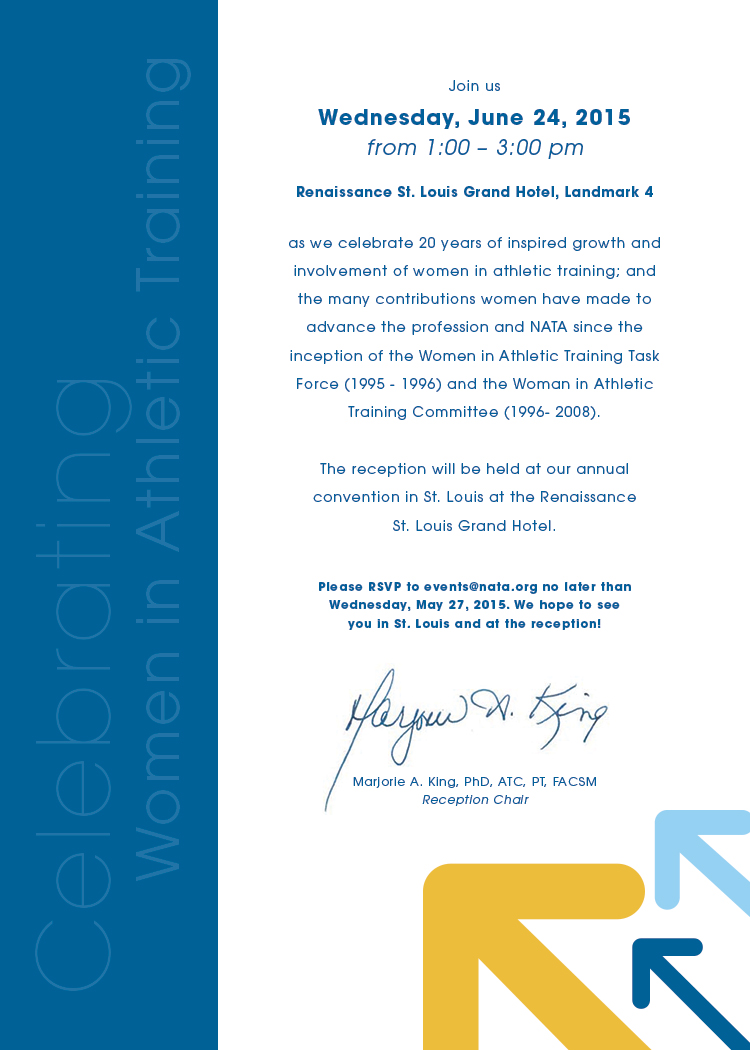 Celebrating Women In Athletic Training
Thank You
KENT FALB
NATA Past President 
At the time the Task Force was being formed Ken 
was the District 4 Director. He presented the proposal to the NATA Board of Directors that Katie Grove(District 4 member) brought forward.  
Ken was the one tasked with answering the questions from the BOD. He was ultimately the person who got it approved in early 1995.
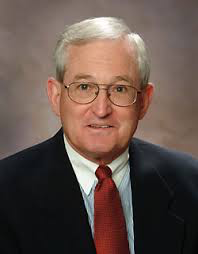 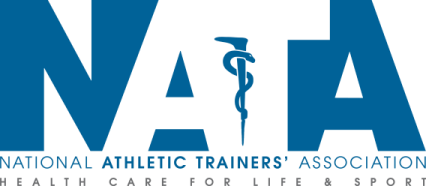 Celebrating Women In Athletic Training
Thank You
R.T. FLOYDD
NATA Staff Liaison

A special thanks to R.T. for being the only male
BOD member to draw the short straw to be the
first and only male liaison to WATC. 
Thank you for your IT and organizational skills 
as well as your ever present support for all 
we set out to accomplish.
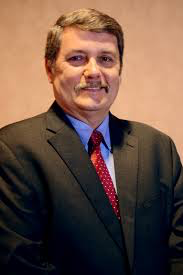 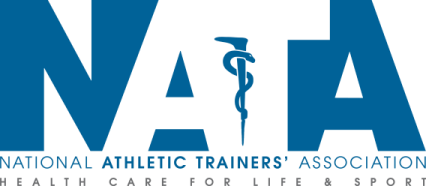 Celebrating Women In Athletic Training
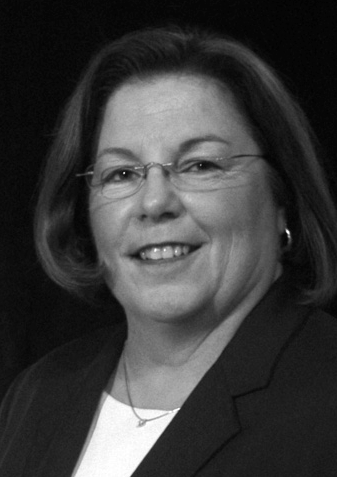 Thank You
CYNTHIA “SAM” BOOTH
BOD Liaison
"Sam" was our second BOD 
Liaison beginning in 1996. She was funny, 
insightful, smart, and had a way of making 
suggestions that made us think we 
were so smart. Thanks for that one Sam.  
Ultimately she gave us her all and
supported us in all of our endeavors
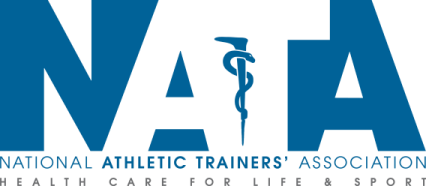 Celebrating Women In Athletic Training
Thank You
EVE BECKER DOYLE
NATA Executive Director Eve was the number 1 supporter of the Task Force. She understood the need for women to have a place to develop leadership skills to become an inclusive part of the Athletic Training Profession. When the question arose about whether we should have a man on the Task Force Eve was  the first one to say "no".        
I don't know whether she remembers this, but to this day, I am so thankful that she understood and voiced this because my voice (Katie G) was not very loud.
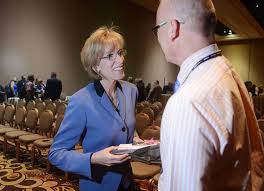 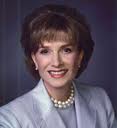 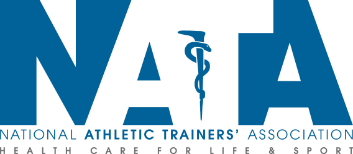 Marjorie A. King
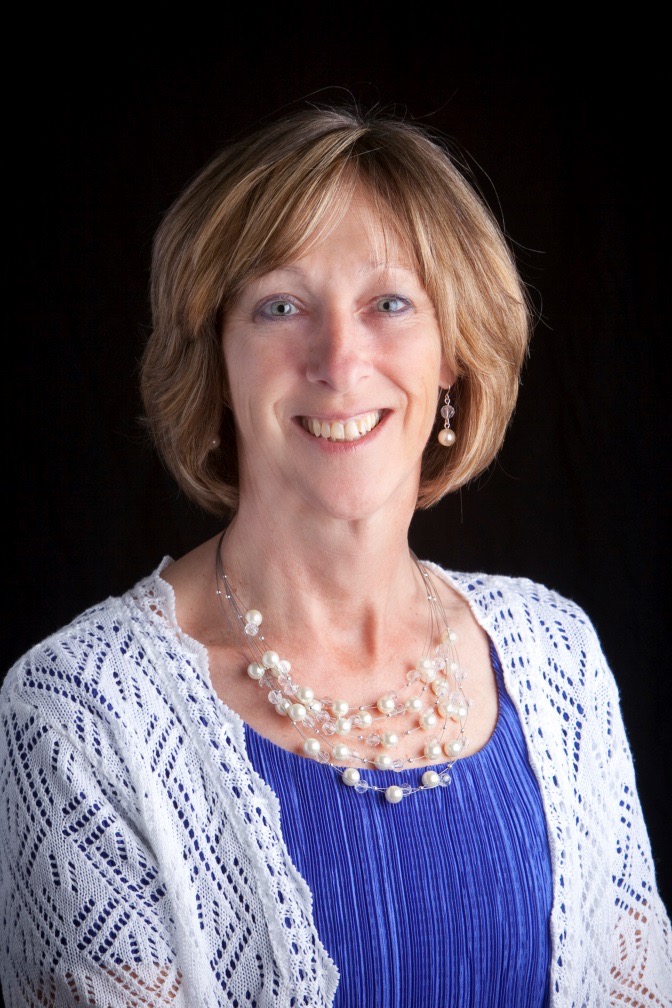 NATA Member Since 1978
WATC Task Force Member
1995 - 1996
Chair~ Women in Athletic Training 2000 - 2008
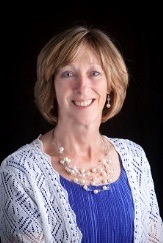 Marjorie A. King
EDUCATION
BS in Medical Technology from University of New Hampshire
BS in Physical Therapy from Simmons College
MS in Exercise Science from University of Massachusetts, Amherst
PhD in Sports Medicine from University of Virginia, Charlottesville 
CURRENTLY
Director of Athletic Training Graduate Education at Plymouth State University
Marjorie A. King
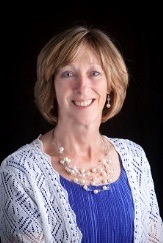 2012  - Inducted into the NATA Hall of Fame
2012 – Inducted as  Fellow in the American College of Sports Medicine
2012 - EATA Renamed Research to Reality annual lecture series
“Marjorie A. King Research to Reality” annual presentation
2006 - New Hampshire Most Distinguished Athletic Trainer of the Year
2005 - NATA Most Distinguished Athletic Trainer Award
2004 - NATA Service Award
2002 - EATA Frank George Post-Graduate Scholarship Grant
In recognition of exceptional leadership in Athletic Training and demonstrated by distinguished academics and research; 1st recipient	
2001-2008 - WATC Committee Chairperson
1996 - 1st Female to receive Cramer Award
For providing leadership and advancing the profession 
1995 - District 1 rep on WATC task force
1993 - 1st Female elect President of EATA
ALLISON SHEPHERD
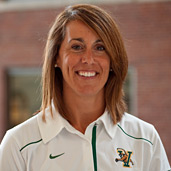 WATC Member District 10
2003 - 2006
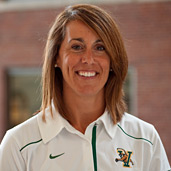 Allison Shepherd
EDUCATION
BS from Central Connecticut State University
MA from Whittier College

CURRENTLY
Head Athletic Trainer for the University Of Vermont
BEVERLY SWEET
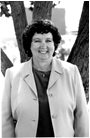 NATA Member Since
1975
WATC Member  District 8
 1995 - 2001
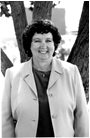 BEVERLY SWEET
EDUCATION
BA California State University, Long Beach 
MA  Emphasis Athletic Training California State University, Long Beach
 
CERTIFICATIONS
California State Standard Teaching Credential  - Community College,  
American Red Cross – Instructor Certification for First Aid, CPR, AED
 
CURRENTLY 
Part-time instructor Cerritos College
BEVERLY SWEET
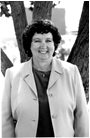 2015 - Inducted into Cerritos College 
Hall of Fame as Distinguished Classified 
2012 - Crisis Management Presentation for Cerritos College Management 
2012 - Developed Safety Response Cards for Campus
2003 -  Far West Athletic Trainers’ Association Special Service Award for California 
Cerritos College Disaster Plan and Educational Master Plan Task Forces; Negotiations Committee and Team; Safety Committee 
International Educational 3-Day Program for Osaka-Jikei College, Osaka, Japan, 2002- current (Co-Chair 2000-2013) 
Developed the Athletic Trainer Aide Educational Program, International program with Osaka 
Supervising Athletic Trainer for students in Athletic Training, 1980-2013
CARRIE GRAHAM
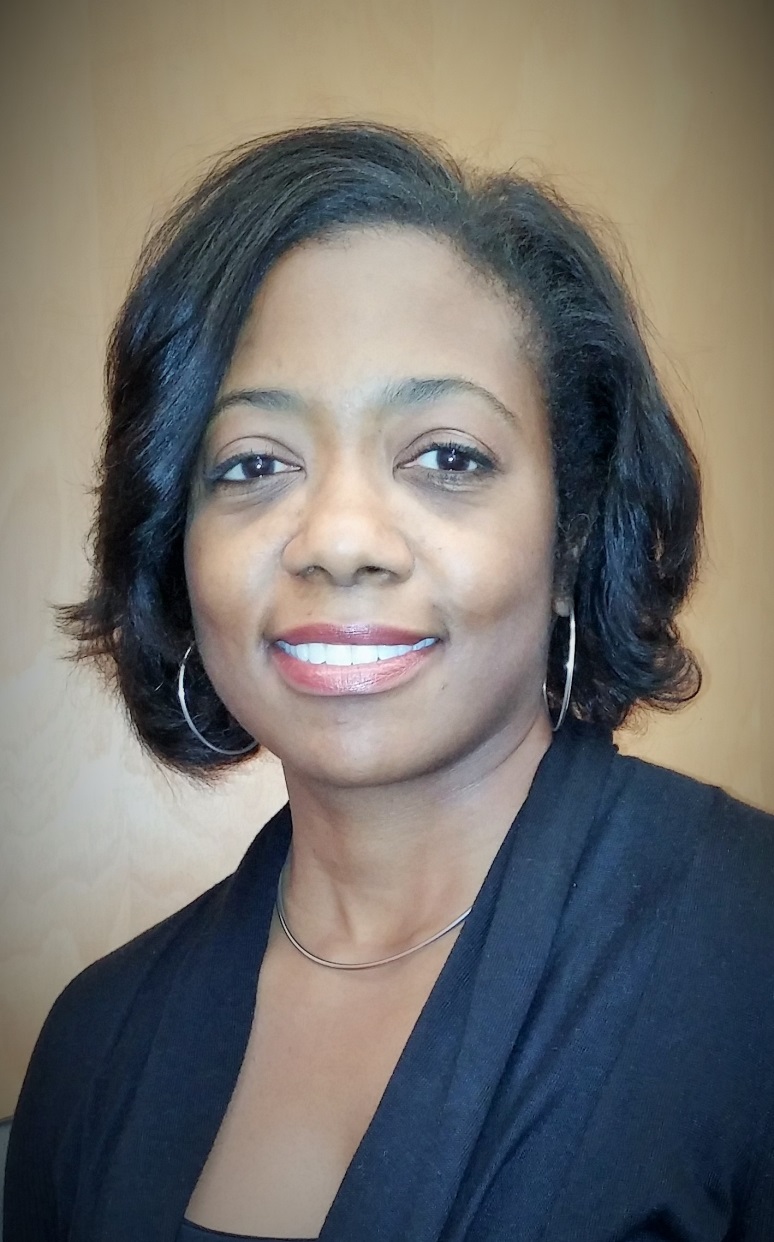 NATA Member Since 1993
WATC Member 
District 10
2000-2003
WATC Member District 1
2006 - 2008
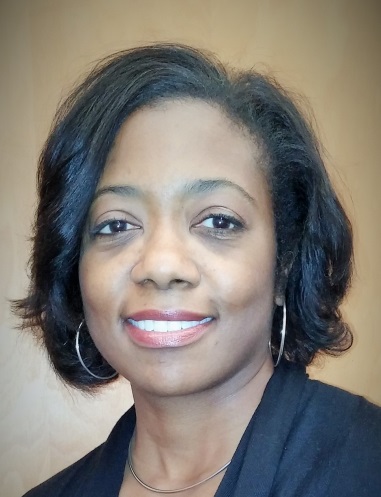 CARRIE GRAHAM
EDUCATION
BA Sports Medicine, Catawba College, Salisbury, NC
MA Health, Physical Education, and Recreation, Western Michigan University

CURRENTLY  
Assistant Professor – Exercise Science/Athletic Training Catawba College, Salisbury, NC
CATHY POERNER SUPAK
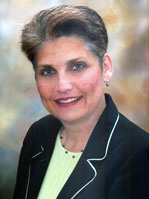 NATA Member Since 1981
WATC Member District 6
2003 - 2006
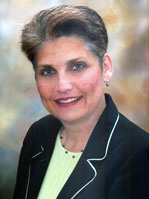 CATHY POERNER SUPAK
EDUCATION
BSEd Athletic Training, Texas State University

CERTIFICATIONS
Texas Teacher’s Certification in Secondary Education-Political Science and Physical Education 


CURRENTLY 
Outreach Athletic Trainer at Clear Brook High School for Houston Methodist St. John,  Sports Medicine & Orthopedics
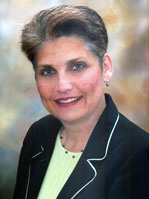 CATHY POERNER SUPAK
2015  SWATA Hall of Fame 
2014 SWATA Most Distinguished
2014 Greater Houston Athletic Trainer Society’s Hall of Fame 2013 Appointment by TX Governor Perry to the State’s Advisory Board of Athletic Trainers 
2007 Chair of Texas State Athletic Trainers’ Association (first female chair)
2004 NATA Service Award
CHERI (DRYSDALE) ORNDORF
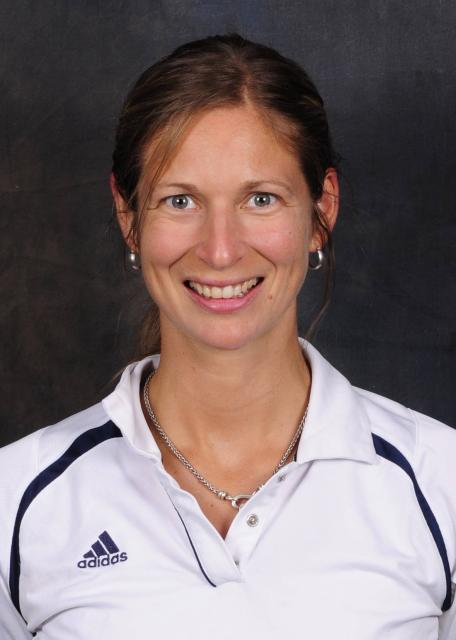 NATA Member Since 1998
WATC Member
District 2  
2005 - 2008
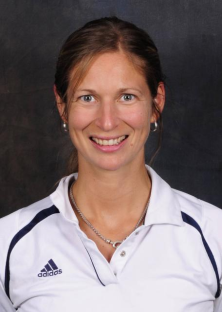 CHERI (DRYDALE) ORNDORF
EDUCATION
BS Health Sciences/Athletic Training, Lock Haven University 
MEd Health Education, Penn State University

CERFICATIONS 
Sound Assisted Soft Tissue Mobilization Technique Certified
Red Cord Level 1 & 2 Certified
Reiki 1 & 2 Certified

CURRENTLY 
Clinical Rehab Specialist for Bucknell University
CHERI (DRYSDALE) ORNDORF
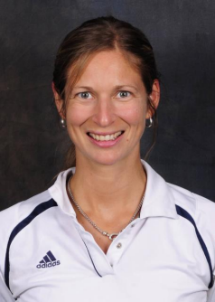 2013-Present – Head Athletic Trainer for US Women’s   Lacrosse Senior National Team (will be competing in World Cup in England 2017)
2011 –Athletic Trainer for US Women’s Lacrosse U19 Team (won World Cup in Germany
2007-2010- Served as Chair for Women in Athletic Training Tennis Tournament Committee to benefit Susan G. Komen
2006-2008- Presenter at Annual Convention for NATA on Muscle Energy
2005-2008 – NATA District 2 Chair and NJ State Chair, Women in Athletic Training Committee
1999 and 2007 – Volunteered at US Olympic Training Centers (Chula Vista and Colorado)
DAPHNE BENAS
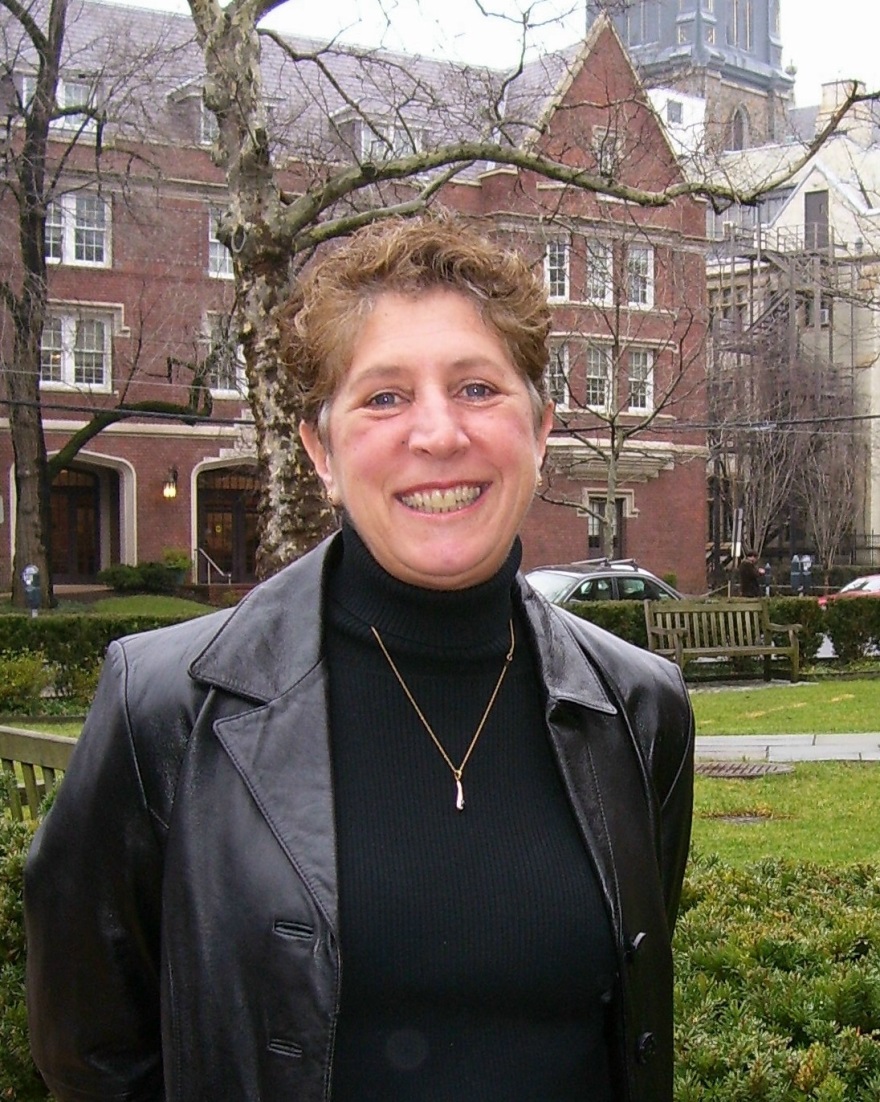 NATA Member Since
1973
WATC Member District 1
2001 - 2003
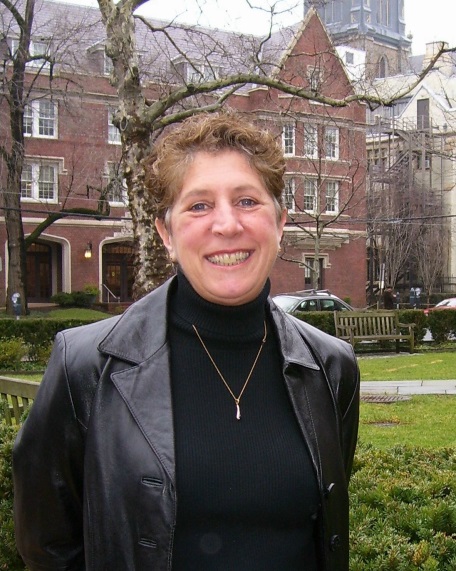 DAPHNE BENAS
EDUCATION
BS - Physical Therapy, University of Connecticut
MS – Orthopedic Physical Therapy, Quinnipiac University 

CERTIFICATION/LICENSE
Licensed Physical Therapist

CURRENTLY
Assistant Athletic Trainer Yale University
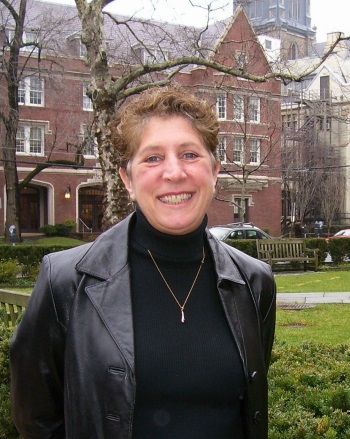 DAPHNE BENAS
Glamour Magazine Top 10 Career Woman
First woman Head Athletic Trainer of a university with a Div 1 Football program
College Athletic Trainer of the year from CATS
Member of the organizational committee for the medical coverage of the Special Olympics World games 
First woman athletic trainer on the NCAA’s Competitive Safeguards Committee 
On the board of the NATA Research and Education Foundation
DEBBIE BRADNEY
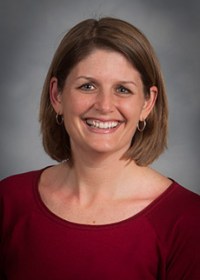 NATA Member Since 
1993
WATC Member District 3
2005 - 2007
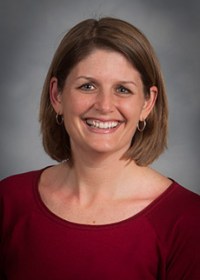 DEBBIE BRADNEY
EDUCATION
BS – Ohio Wesleyan University
MS – Ohio University
DPE – Springfield College

CERTIFICATION
ACSM Certified Exercise Physiologist


CURRENTLY 
Department Chair, Athletic Training
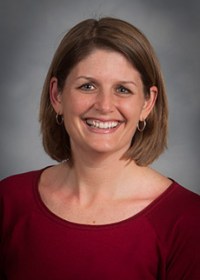 DEBBIE BRADNEY
2012 VATA AT Educator of the Year 
CAATE site visitor and Annual Report Review Committee
BOC exam question reviewer
BOC home study reviewer
Department Chairperson, Athletic Training at Lynchburg College
DENISE ALOSA
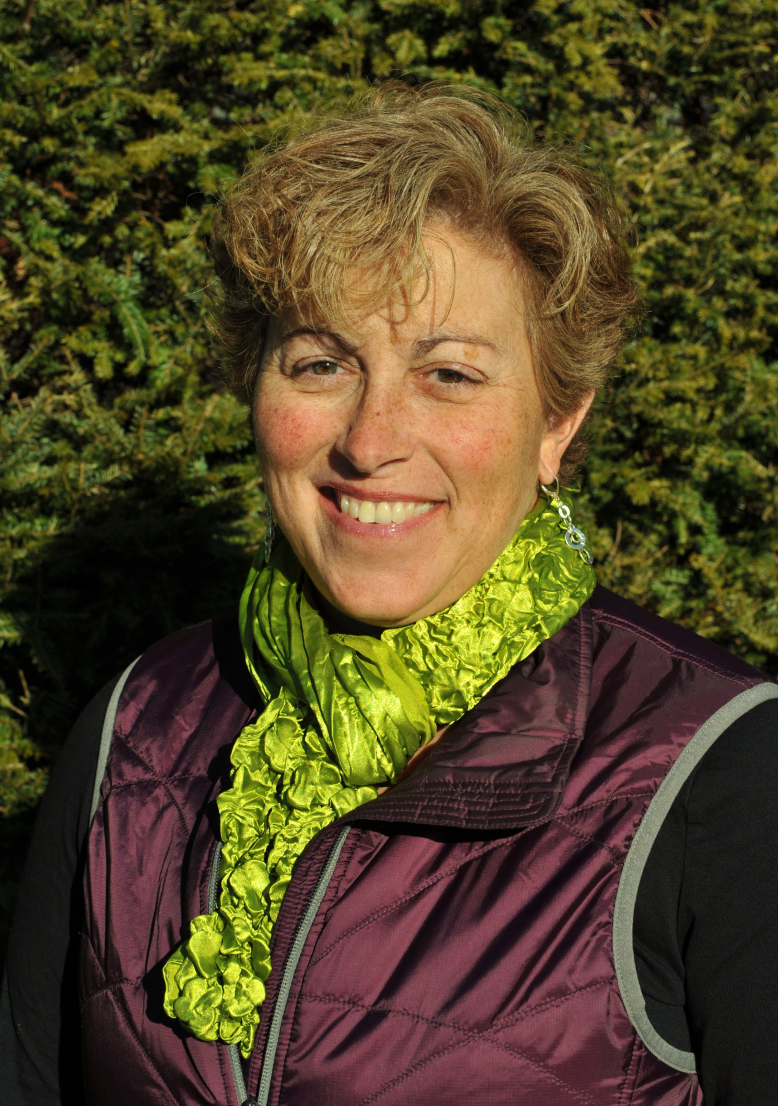 NATA Member Since 1985
WATC Member  District 1
2003 – 2006
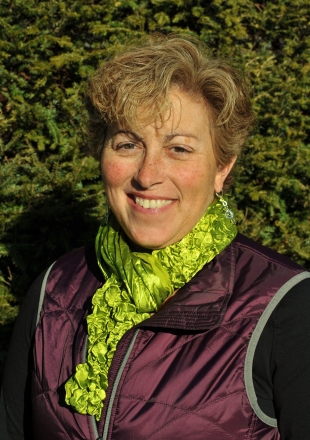 DENISE ALOSA
EDUCATION 
BS - University  of Vermont in Education  and Athletic Training Education Program,  1985
MS - University of New Hampshire in Exercise  Science, 1993

CURRENTLY
Athletic Trainer: Full-Time South Burlington High School, South Burlington, VT
Adjunct Professor: University of Vermont; Athletic Training Education Program
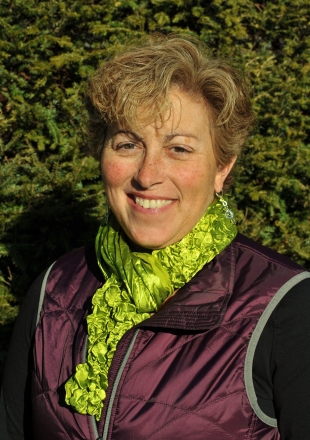 DENISE ALOSA
NATA Service Award
Henry Schein/MBM Scholastic Athletic Trainers Award, EATA
Roger T. Bryant Distinguished Athletic Trainer Award
Key Achievement Award, Community Service to Vermont City Marathon
ELISA CAMILLONE
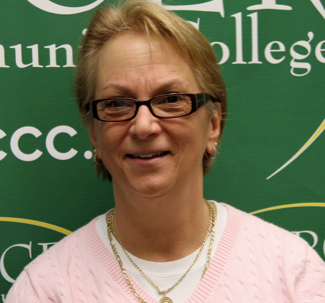 NATA Member Since 1978
WATC Member  District 2
2002-2005
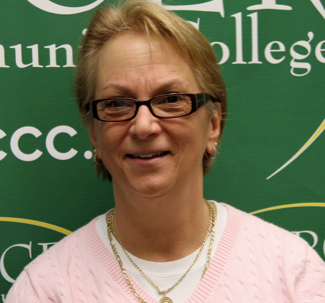 ELISA CAMILLONE
PICTURE
EDUCATION
BS – Montclair State College
MS – Trenton State College


CURRENTLY  
Athletic Trainer/ Associate Director of Athletics at Mercer Community College
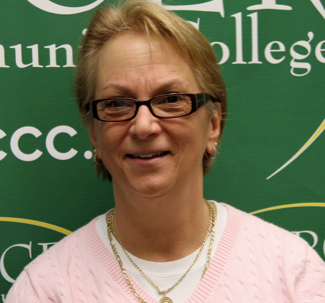 ELISA CAMILLONE
2012 Hall of Fame ATSNJ  
2012 NATA CUAT Community College Head Athletic Trainer of the Year
2007-present  Member of the Athletic Trainers Advisory Committee to the Board of Medical Examiners
2003 ATSNJ Distinguished Service Award ATSNJ 
1991-1993  President  ( Athletic Trainer Society of NJ ) 
College President Leadership Award
NATA service Award
GAIL PARR
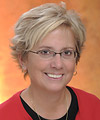 NATA Member Since 1985
WATC Member District 3
1995 - 1997
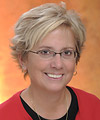 GAIL PARR
EDUCATION
BS Towson University
MS University of Delaware
PhD University of Maryland

CURRENTLY
Professor, Department of Kinesiology, Towson University
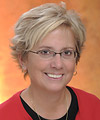 GAIL PARR
2010 Maryland Athletic Trainers Association Hall of Fame 
2006 The Dan Libera Service Award for Outstanding 
Contribution to the National Athletic Trainers Board of Certification 
Chairperson, Examination Development Committee, Written Simulation Component, Certification Examination, National Athletic Trainers Association Board of Certification, February 2004- February 2006. 
Member, Examination Development Committee, Written Simulation Component, Certification Examination, National Athletic Trainers Association Board of Certification, December 1994 – February 2004.
GRETCHEN SCHLABACH
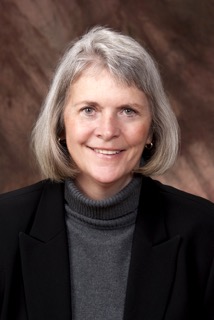 NATA Member Since 1975
WATC Member 
District 4
1995 - 2002
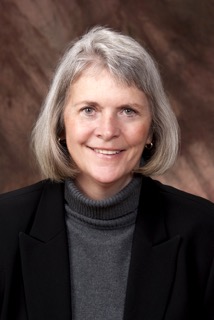 GRETCHEN SCHLABACH
EDUCATION
BS Physical Education, Teacher Certification, Ithaca College
MS Athletic Training, Indiana University 
PhD Exercise Physiology, University of Maryland


CURRENTLY
Retired, Northern Illinois University
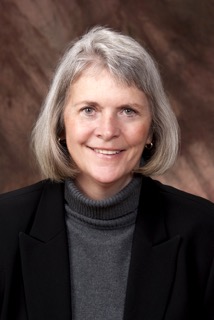 GRETCHEN SCHLABACH
2015 Chair – Committee on Professional Ethics
(COPE) Professional Responsibility Work Group
2014 Professor Emerita (pending), Athletic Training
               Program, Northern Illinois University
2013 Illinois – Dedicated Service Award
2009 GLATA – Outstanding Educator Award
2008 GLATA – Service Award
2008 Professional Ethics in Athletic Training– Published 
             First Text Book  
2006-2012 Chair – COPE
2002 – Twenty-five year service award
2000 – NATA Most Distinguished Athletic Trainer Award
JANICE DESI
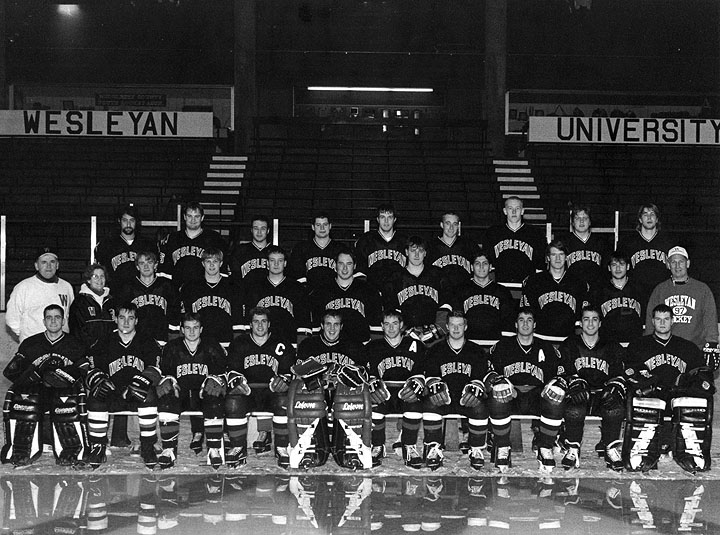 NATA Member Since 
1978
WATC Member District 1
2000 - 2001
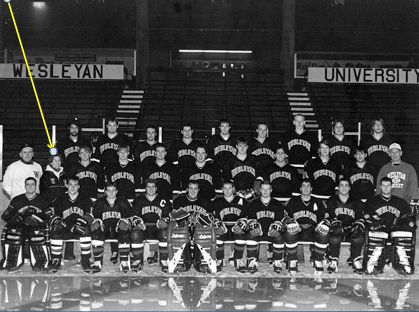 JANICE DESI
EDUCATION
BS Skidmore, Physical Education
MS Montana State University, Sports Medicine
MS Quinnipiac University. Physician Assistant

CURRENTLY 
Orthopedic Physician Assistant for Middlesex Orthopedic Surgeons, Middletown, CT
JENNY STONE
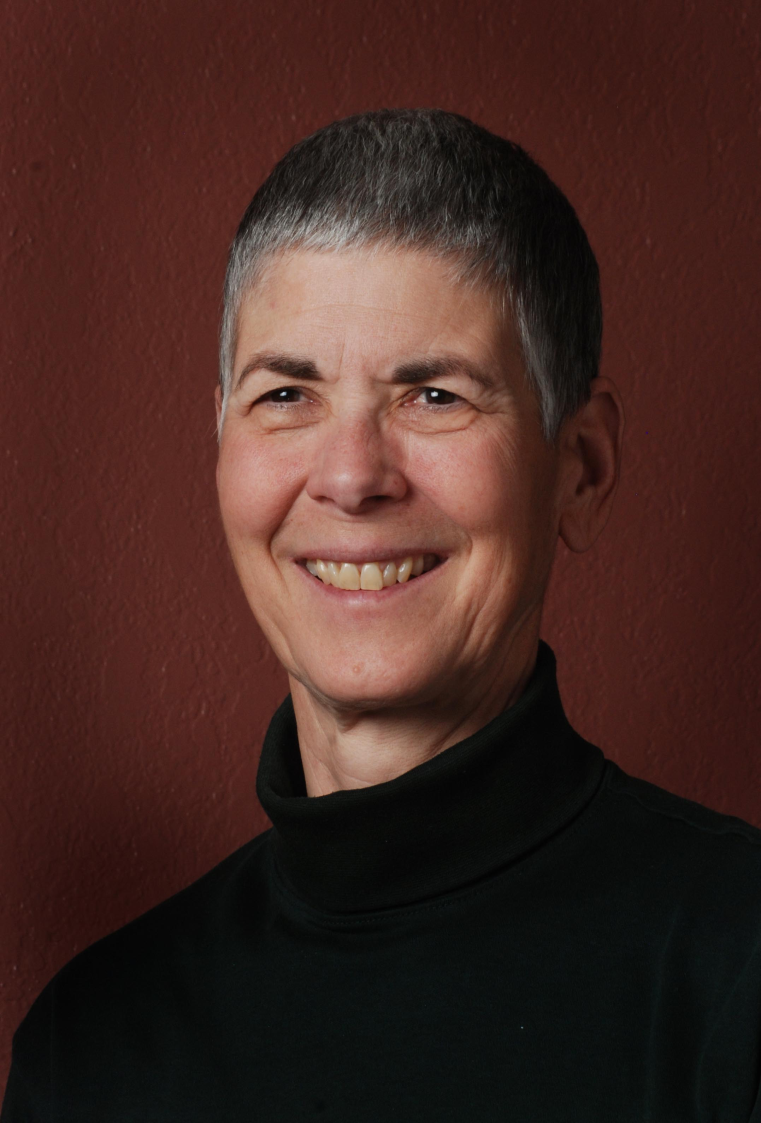 NATA Member Since 1975
WATC Member District 7
1995 - 2004
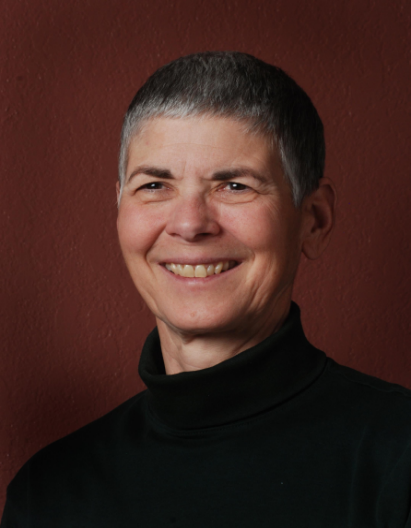 JENNY STONE
EDUCATION
BA Education, Gettysburg (PA) College 
MS Education, University of Arizona

CERTIFICATIONS
Strength and Conditioning Coach (CSCS) 
American Registry of Radiologic Technologists, Certified Limited Scope X-Ray Technologist 


CURRENTLY 
Assistant Athletic Trainer, U.S. Air Force Academy
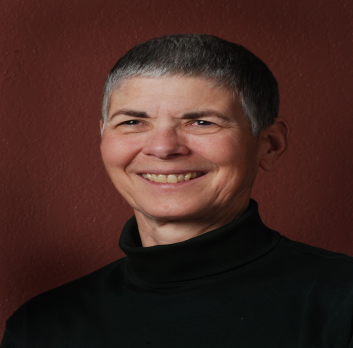 JENNY STONE
Rocky Mountain Athletic Trainers Hall of Fame
Colorado Athletic Trainers Hall of Fame
Head Athletic Trainer 1994 (Lillhammer) & 1992 (Albertville) Olympic Winter Games
Head Athletic Trainer 1988 (Seoul) Olympic Summer Games
Head Athletic Trainer 1987 (Indianapolis) & 1983 (Caracas) Pan American Games
Staff Athletic Trainer 1984 (Los Angeles) Olympic Summer Games
KATHLEEN STROIA
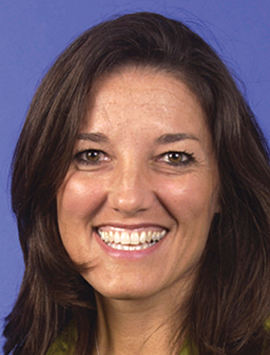 NATA Member Since 1981
WATC Member  District 9
1995 - 1999
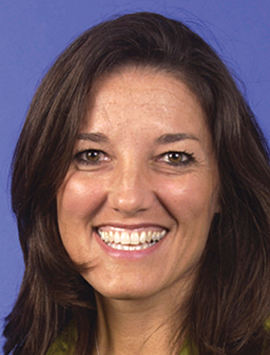 KATHLEEN STROIA
EDUCATION
BA Movement & Sports Sciences Specialization, Athletic Training Purdue University 
BS Physical Therapy, The Chicago Medical School 
MS Athletic Training, West Virginia University 

CURRENTLY
Senior Vice President- Sport Sciences & Medicine and Transitions, Women’s Tennis Association
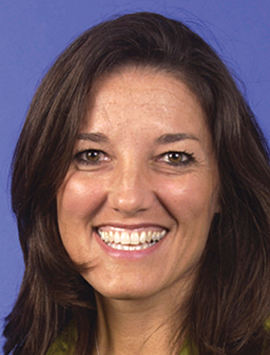 KATHLEEN STROIA
2015-16 Appointed USTA Sport Science Committee Chair 
	(2015-2016 term) – committee member 18 years
2012 Olympic Games, London, England, UK Primary Health Care 
Provider (Physical Therapist/Certified Athletic Trainer)
2012 Recognized for 15 Years of Service, United States Tennis Association (USTA) 
2011-Present - The Professional Association of Athlete Development Specialists (PAADS), Board of Directors Member and Chair
2007 Recipient of the International Tennis Hall of Fame, Tennis Educational Merit Award 
2007 Recipient of the Most Distinguished Athletic Trainer Award, NATA 
2006 Recognized for 25 Years of Membership Award, NATA
KATHY DIERINGER
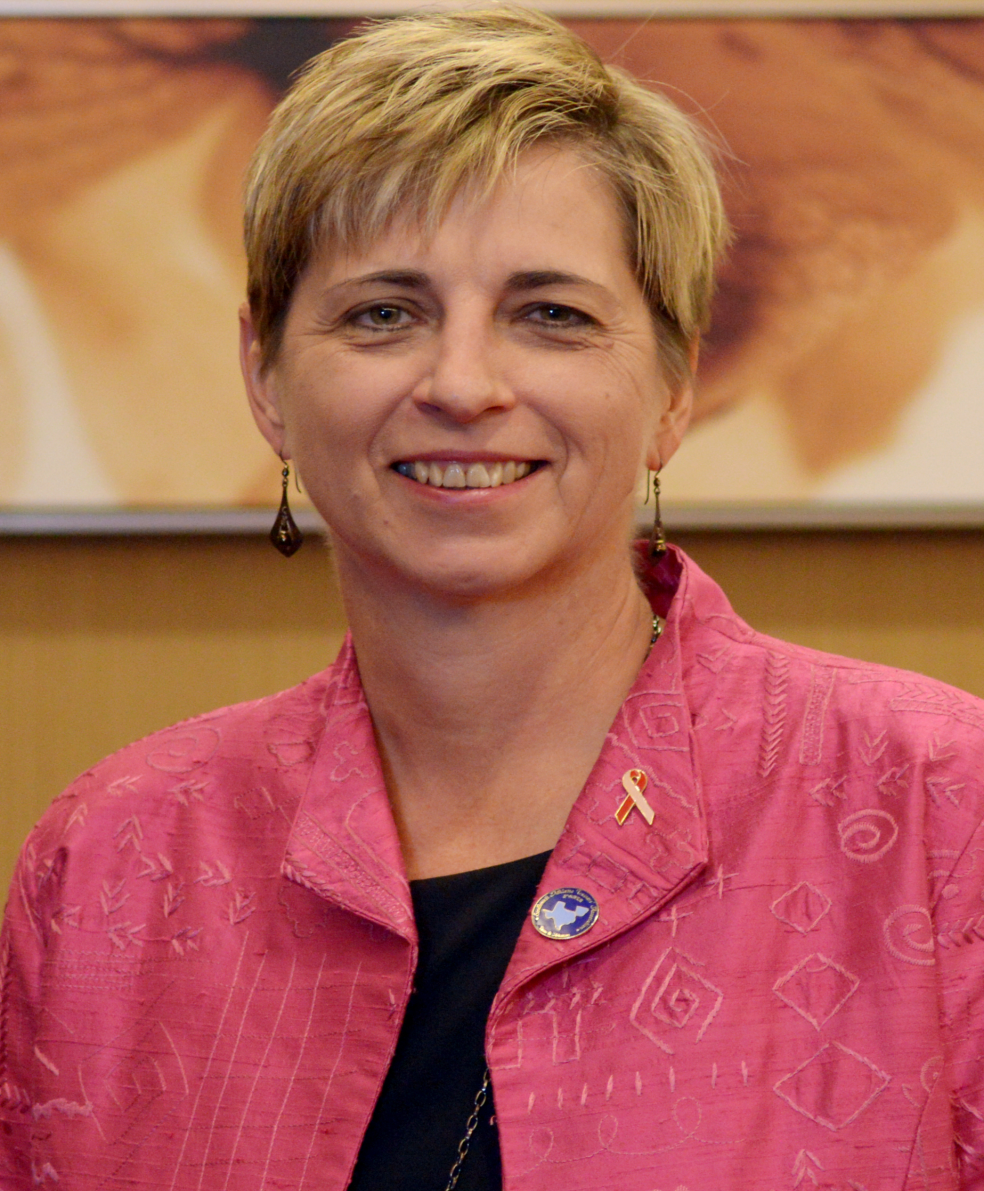 NATA Member Since
1984
WATC Member District 6
1999 - 2003
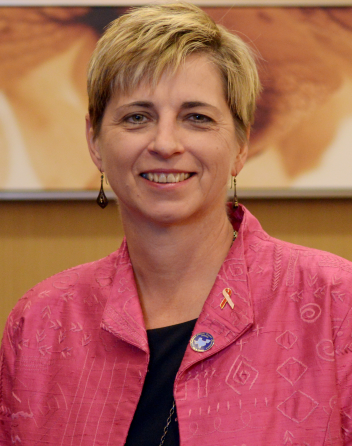 KATHY DIERINGER
EDUCATION
BSEd University of Texas at Austin 
MAEd Eastern Kentucky University  
EdD University of North Texas 

CURRENTLY 
Owner/President 2003-present
D&D Sports Med Denton/Sanger/Aubrey
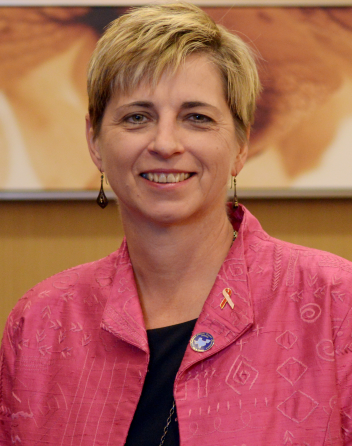 KATHY DIERINGER
2014 – Present, NATA Secretary/Treasurer
2012 – Present, District Director 
2007 District VI Hall of Fame
2007 NATA MDAT 2006
2004-2005 District VI President 
2002 NATA Service Award
KATHY TATE MEYER
NATA Member Since
1984
WATC Member
District 4 
2001 - 2008
KATHY TATE MEYER
EDUCATION
BS in Physical Education. Teacher’s Certificate K-12, Southern Illinois University 
MS in Physical Education with Specialization in Athletic Training, Illinois State University 
CERTIFICATIONS
Massage Therapy Certification, Healthy Lifestyle School of Massage Therapy 
Nationally Certified in Therapeutic Massage and Bodywork 
Precision Neuromuscular Therapy Certification, NMT Midwest, Inc
CURRENTLY 
Instructor for NMT Midwest, Inc. Sole Proprietor, Neuromuscular Therapy, Champaign, IL
KATHY TATE MEYER
2015 - NATA  Athletic Training Service Award
2005-2007 - Vice Chair, Illinois Department of Professional Regulation Athletic Training Board 
2000-2005 - Board Member, Illinois Department of Professional Regulation
2000 - Induction into the Illinois Athletic Trainers’ Hall of Fame
1994 - IATA recognition for Leadership as ATC for Prairie State Games
1990 - Certificate of Achievement from Governor of   Illinois for Dedicated  Service to Prairie State Games
KATIE GROVE
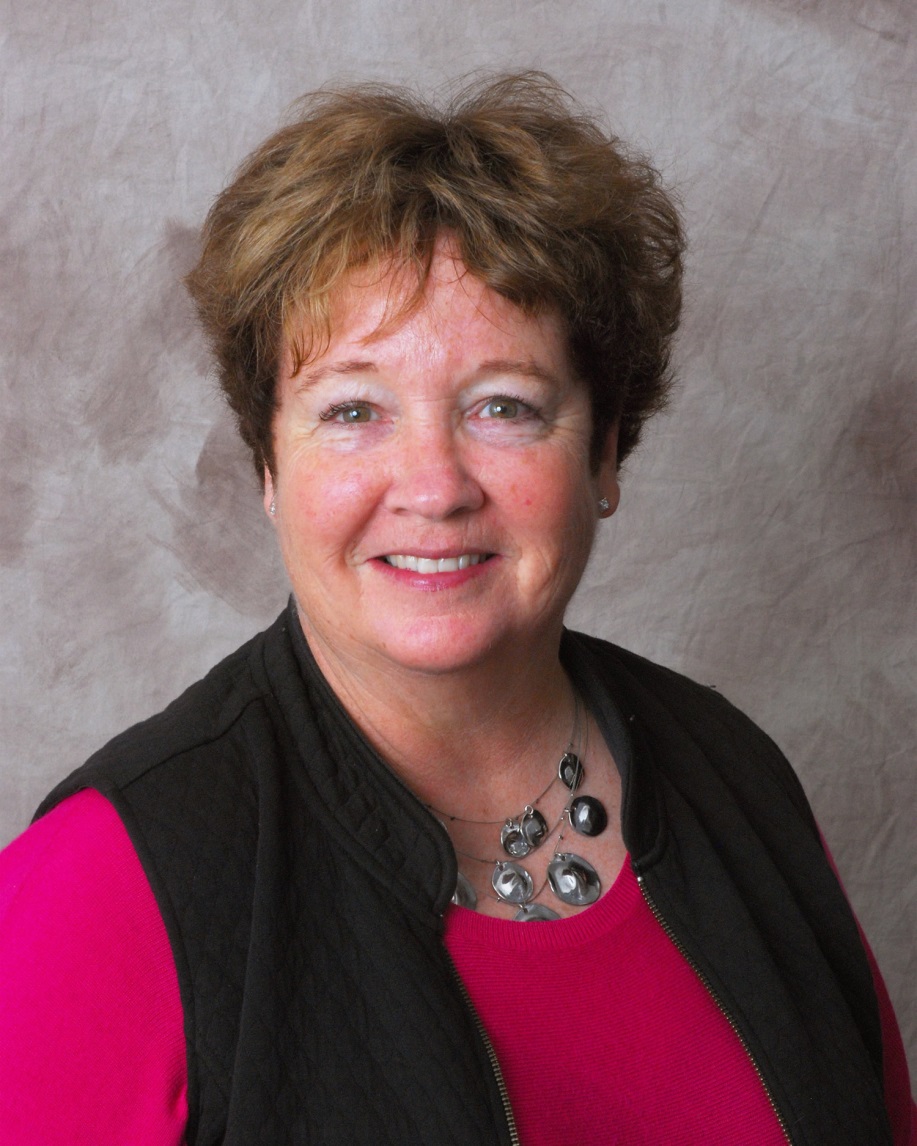 NATA Member Since 1974
CHAIR, Women in Athletic Training Task Force 1995 – 1996
CHAIR~Women in Athletic Training Committee 
1996 - 2000
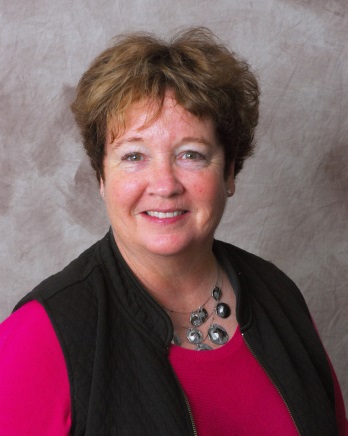 KATIE GROVE
EDUCATION
BS in Physical Education specialization pre-Physical Therapy from University of Montana 
MS in Physical Education specialization Athletic Training from Indiana State University 
PhD in Human Performance with a specialization in Physical Medicine and Rehabilitation from University of Missouri 

CURRENTLY
 Director of Athletic Training Undergraduate Education at Indiana University - Bloomington
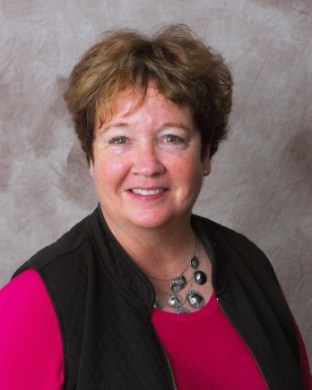 KATIE GROVE
2015 Inducted into the NATA Hall of Fame
2012 Indiana Athletic Trainers’ Association Diversity Award
2009 Women’s Athletic Award  Presented by Office for Women’s Affairs Indiana University
2009 GLATA Golden Pinnacle Award
2006 President Great Lakes Athletic Trainers’ Association, 
2005 GLATA Dedicated Service Award
2004 President-Elect, Education Chair Great Lakes Athletic Trainers’ Association
2003 Indiana Athletic Trainers’ Association Hall of Fame
2001 Indiana Athletic Trainers Association Athletic Trainer of the Year – College Division
2000 - 2002  President Indiana Athletic Trainers’ Association
1999 NATA Twenty-Five Year Award Recipient
1998 Indiana Athletic Trainers’ Association President’s Excellence Award
1998 NATA Most Distinguished Athletic Trainer Award
1995/96 - 2000 Formed the Women in Athletic Training Task Force/Committee
KAYE COSBY
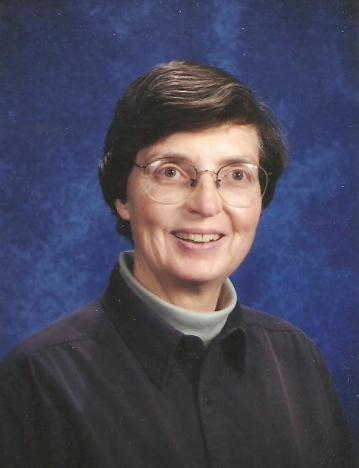 NATA Member Since 1973
WATC Member District 6
1995 - 1998
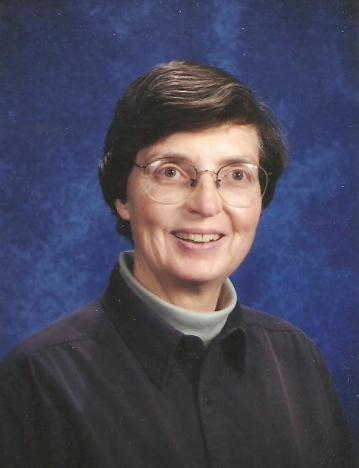 KAYE COSBY
EDUCATION
BS from The University of Texas in Austin
MS from Indiana State University
CERTIFICATIONS
EMT
Wilderness First Aid Certification
CURRENTLY 
Naturalist of a huge volunteer workforce dedicated to the Conservation, Preservation and
Restoration of our natural resources and promote Ecological Education of all
ages.
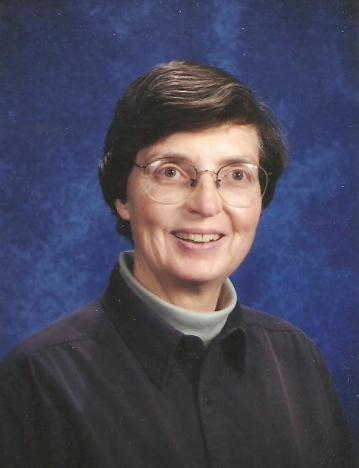 KAYE COSBY
2011 - Inducted into the
Inaugural  Hall of Fame of the Alamo Area Athletic Trainers'  Association 
1998 – NATA Twenty-five 
1989 – 2005 Lead Athletic Trainer for the Edgewood I.S.D. in San Antonio, Texas 
1984 – First Head Women’s Athletic Trainer at Texas Tech University
1976 - 7th woman in the
State of Texas to receive Athletic Training Licensure
KELLI SABISTON
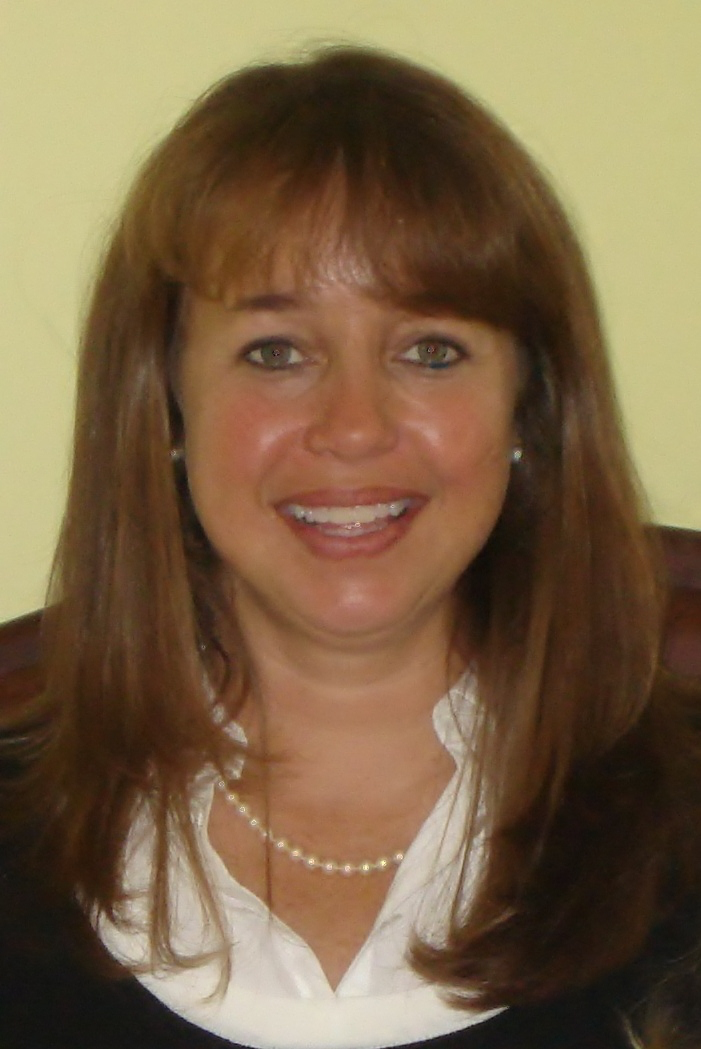 NATA Member Since
1985
WATC Member District 9
2003 - 2005
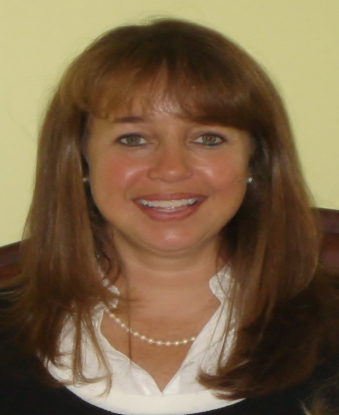 KELLI SABISTON
EDUCATION
BS  Wake Forest University
MS University of North Carolina

CURRENTLY 
 Science Teacher /Athletic Trainer – Johnston County (NC) Schools
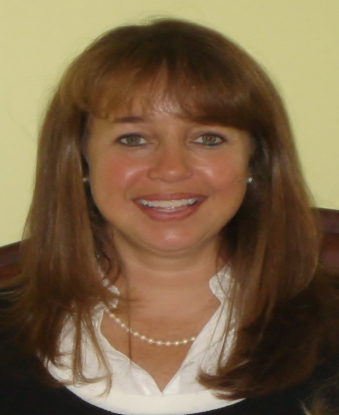 KELLI SABISTON
2012  NATA Most Distinguished Athletic		 Trainers’ Award
2005 NATA Service Award
2004-05 SEATA (D9) Vice President 
1999 SEATA (D9) Secondary School Athletic Trainer of the Year Award 
1996 Summer Olympic Games in Atlanta, GA 
Georgia Athletic Trainers’ Assoc. President – 1997-2001  
Dedicated Athletic Training Room, “Kelli Sabiston”
KEMBRA L. MATHIS
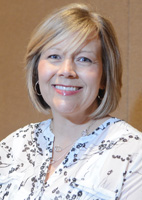 NATA Member Since 
1996
WATC Member District 5
2004 - 2006
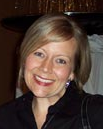 KEMBRA L. MATHIS
EDUCATION
BS Sports Medicine and Athletic Training, Missouri State University
MEd Guidance Counseling, Northeastern University, Tahlequah 
CERTIFICATIONS
Teaching certificates for k-12 Spanish, 
Health and PE, Guidance Counseling,  
Medical Professions, and Sports Medicine 
CURRENTLY 
Sports Medicine Instructor, Bentonville High School
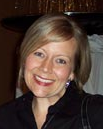 KEMBRA L. MATHIS
2015 President - Arkansas Athletic Trainers’ Assoc.
2014 NATA service award 
2012 SWATA Secondary School Chair 
2012 NATA Secondary School Rep.-D6  
2010 Educator of the Year for ArkAHPERD 
2009 AR Athletic Trainer of the Year 
2009 Created a Sports Medicine Curriculum for the Career and Technical Education Dept in AR. 
OK WATC rep 2003-2005
MAATA Life balancing rep briefly before moving to a new district-2005-2006
2008 AATA Secondary School Chair
LAURIE SAMET
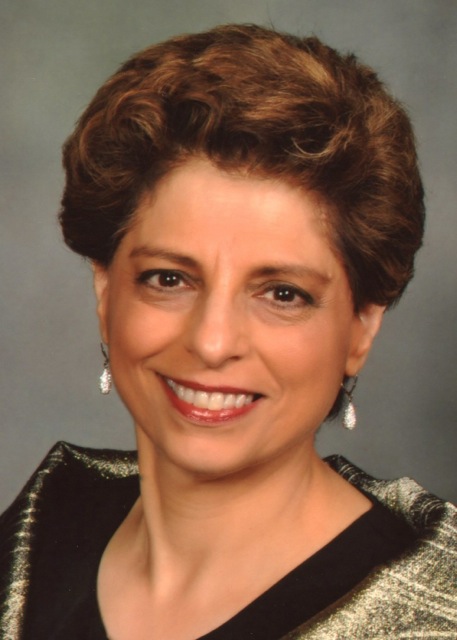 NATA Member Since 
1978
WATC Member District 2
1997 - 2001
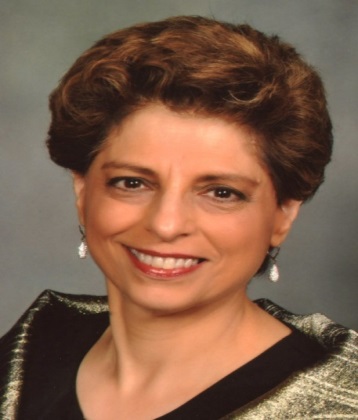 LAURIE SAMET
EDUCATION
AB English, Lafayette College 
MS Physical Therapy, Duke University 
DPT Regis University 

SPECIALITIES
Sports Clinical Specialist (SCS) American Board of Physical Therapy Specialties since 1994
Orthopaedic Clinical Specialist (OCS) American Board of Physical Therapy Specialties since 1997

CURRENTLY 
Laurie Samet Physical Therapy since 1995
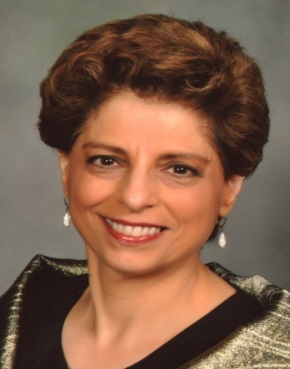 LAURIE SAMET
Returning to my hometown in 1995 to 
open my own physical therapy practice and maintaining my professional independence and autonomy since then, while being close to home and family.
 Honored to be a part of:
Title IX, which, in the mid 1970s, gave me the opportunity to participate in interscholastic sports, which led to my interest in athletic training
Working with Pinky Newell at Purdue at the beginning of my career (1982 to 1984)
LISA (TINKER) MARSH
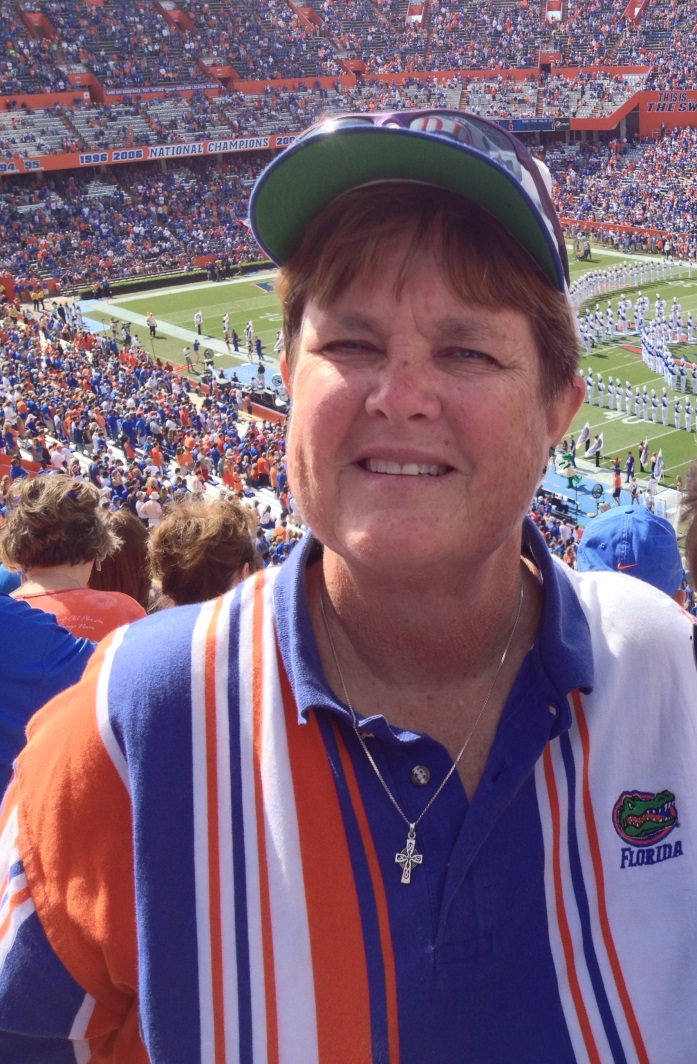 NATA Member Since
1976
WATC Member District 9
2000 - 2002
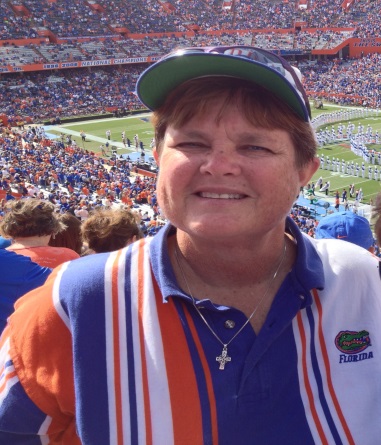 LISA (TINKER) MARSH
EDUCATION
BS University of Florida
MA University of Central Florida
EdD University of Central Florida


CERTIFICATIONS
NBPTS, NATA, EMT, CPR, HtC 

CURRENTLY
Dr. Phillips HS Teacher, Wellness & HIV/AIDS rep, McKinney-Vento (homeless) liaison
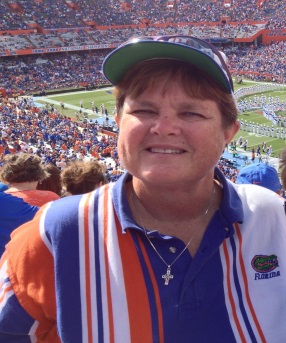 LISA (TINKER) MARSH
ATAF- HS Athletic Trainer of the Year
Hall of Honors- CAPS/SGMA National Faculty
Teacher of the Year, DPHS
EdD dissertation on Job Satisfaction of
ATCs in Ed. settings in Southeast US
Medical Academy Director at DP for  
    over a decade
MARY MCLENDON
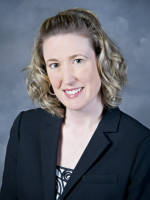 NATA Member Since 
1993
WATC Member District 9
2005 - 2008
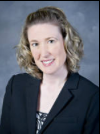 MARY MCLENDON
EDUCATION
BS University of Colorado
MS University of Florida

CURRENTLY 
 Director of Sports Medicine/ Head Athletic Trainer at Mississippi State University
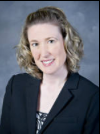 MARY MCLENDON
Moderator for NATA Life Balance Think Tank

StarTRACK Leadership Scholar
PATRICIA ARONSON
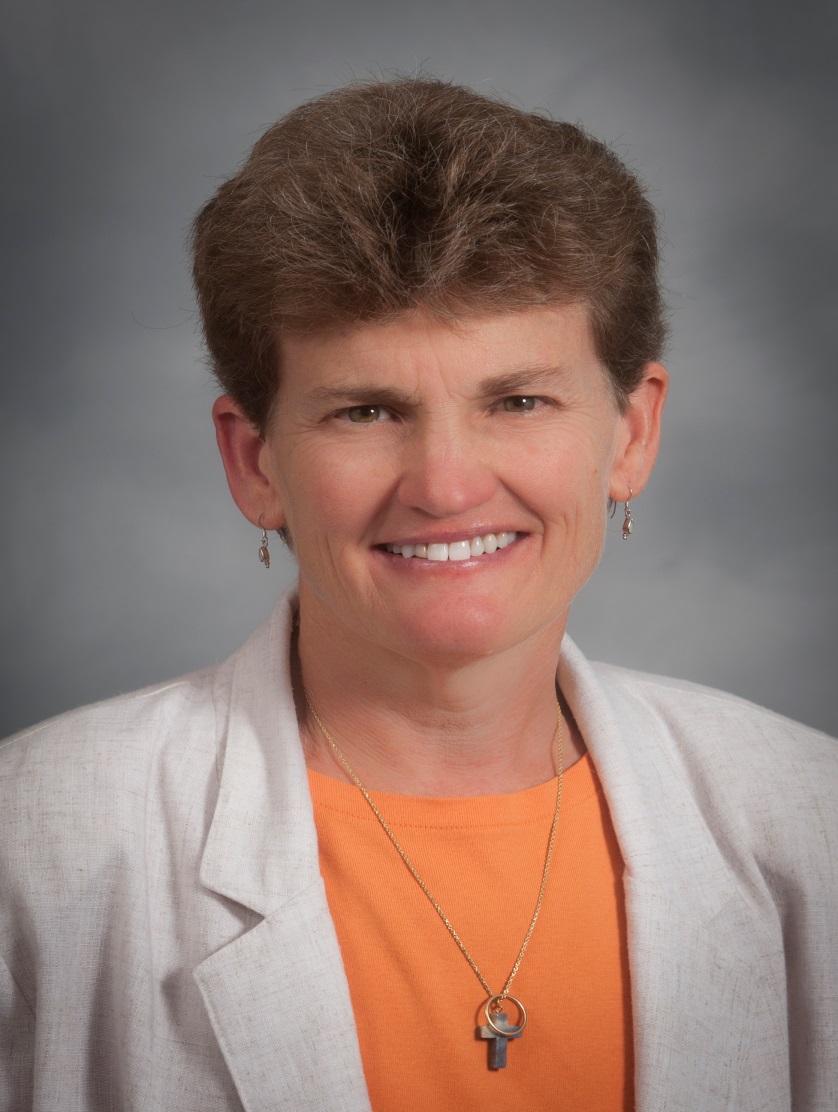 Joined NATA 
1981
WATC Member  District 3
1996 - 2005
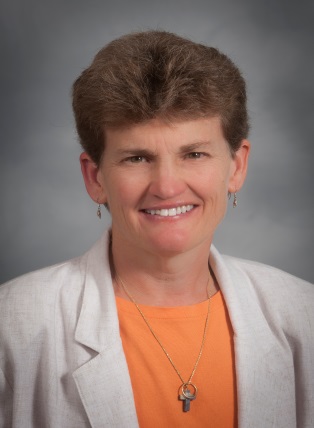 PATRICIA ARONSON
EDUCATION
BS Physical Education with a specialization in Athletic Training in a NATA approved program Canisius College
MEd Education with a specialization in Athletic Training/Sports Medicine in a NATA accredited graduate program University of Virginia 
PhD University of Virginia

CURRENTLY 
AT Faculty, Lynchburg College
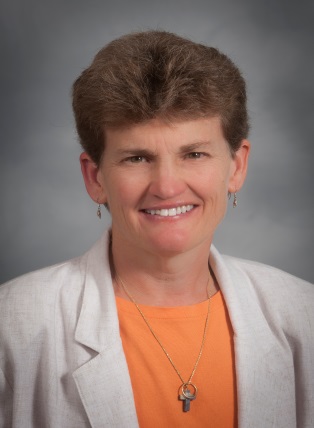 PATRICIA ARONSON
NATA Board of Directors
- MAATA/D3 first female District Director
- MAATA/D3 first female District Secretary
NATA MDAT Award
NATA Service Award
VATA Hall of Fame– first female
NATA WATC Member
VATA President – 1st female
SARA WILLIAMSON
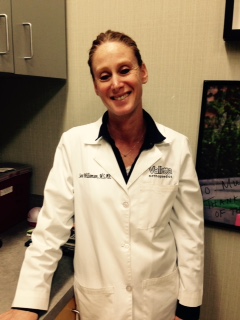 NATA Member Since 
1990
WATC Member  District 8
2002 - 2008
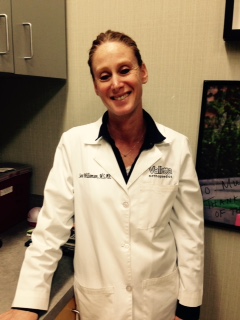 SARA WILLIAMSON
EDUCATION
BS East Stroudsburg University
MS James Madison Univ.


CURRENTLY 
Medical Assistant Valletta orthopedics
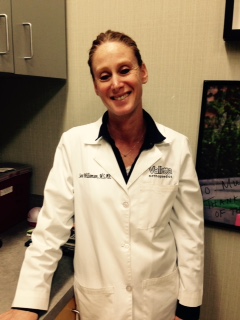 SARA WILLIAMSON
FWATA Treasurer 2008-2009

CATA Secretary 2007-2008

CATA Region 6 Director 2004-2007
SHERI HEDLUND
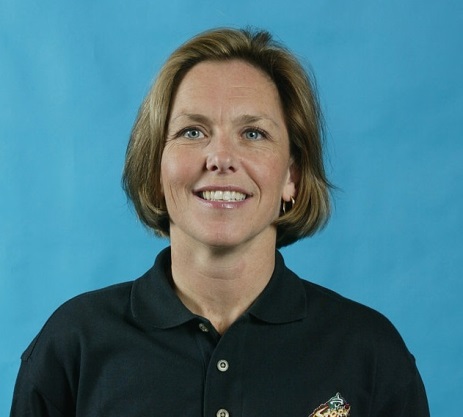 WATC Member  District 10
2003 - 2006
SUSAN PRESSLY LEPHART
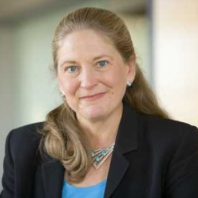 WATC Member District 2
1995 - 1997
SYDNEY G. RINGER
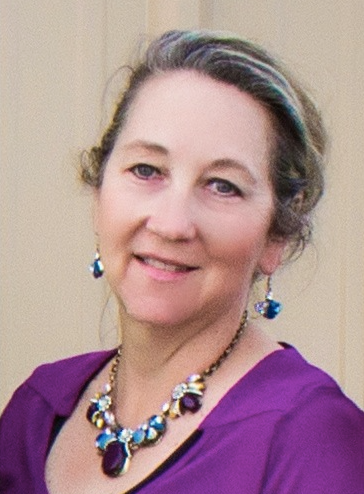 NATA Member Since 
1986
WATC Member District 5
2001 - 2003
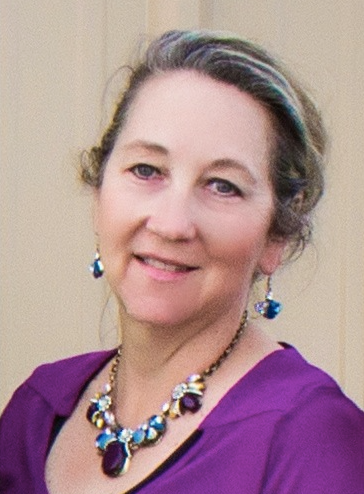 SYDNEY G. RINGER
EDUCATION
BS Physical Education/Health,                                 Oklahoma State University  
MS Athletic Administration, The University of Tulsa

CURRENTLY 
Head Athletic Trainer – Oklahoma Christian University
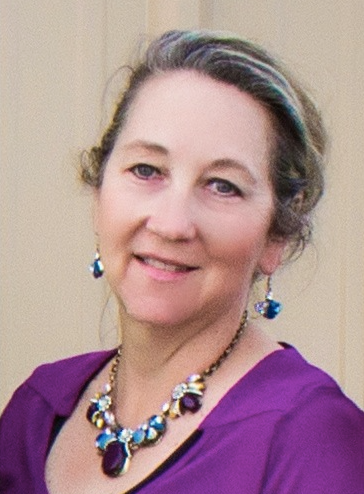 SYDNEY G. RINGER
Board of Directors’ District 5 Mid America Athletic Trainers’ Assoc.

Secretary/ Treasurer – Oklahoma Athletic Trainers’ Association Executive Committee
TAMARA VALOVICH-MCLEOD
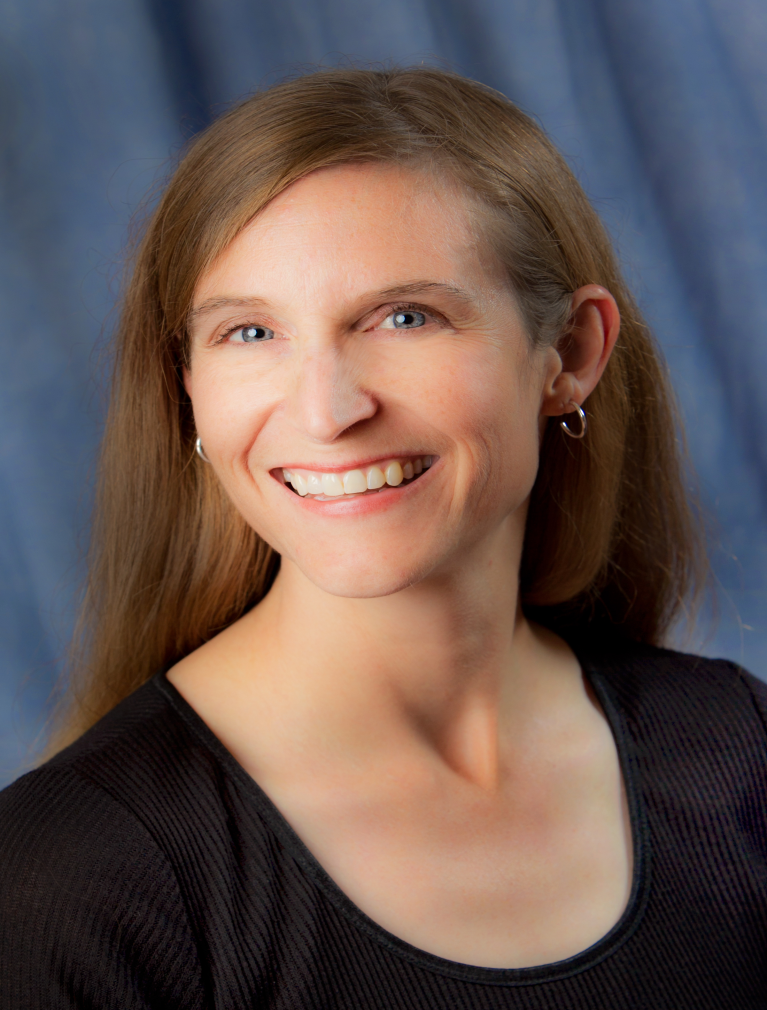 NATA Member Since 1994
WATC Member District 7
 2004 - 2008
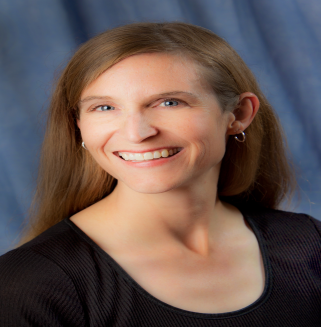 TAMARA MCLEOD
EDUCATION
BS Sports Medicine,                       Mercyhurst College 
MS Kinesiology, University of Colorado
PhD Sports Medicine, University of Virginia
 
CURRENTLY 
Professor and Program Director, Athletic Training Programs, A.T. Still University
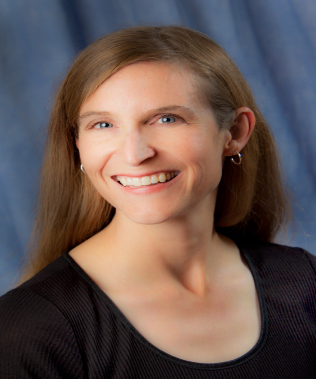 TAMARA MCLEOD
Fellow ~ NATA
Trustee, United States Brain 
	Injury Alliance
Section Editor, Journal of Athletic Training
NATA Foundation, District 7 Director
Arizona Interscholastic Association Sports Medicine Advisory Committee